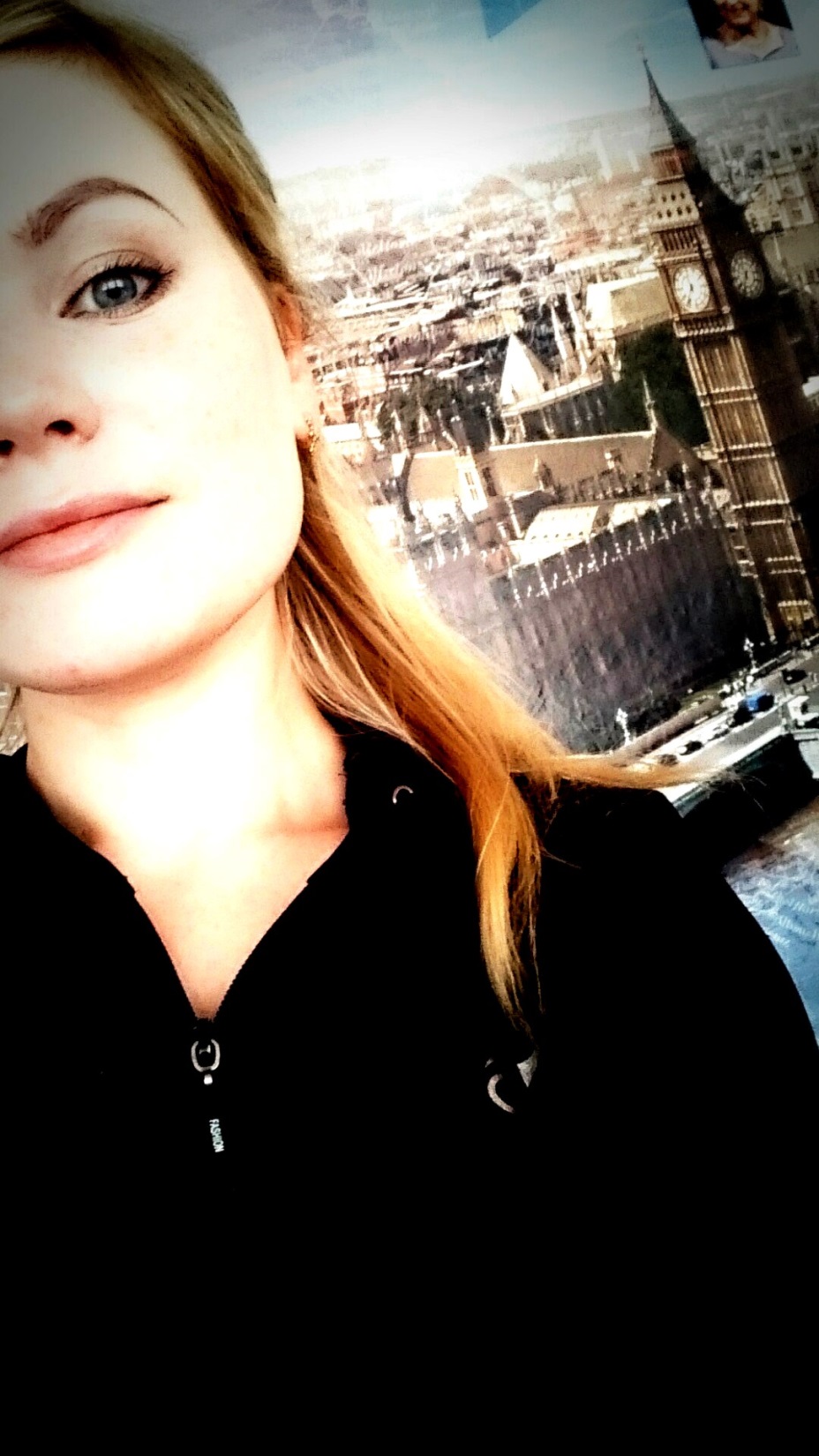 Кабинет английского языка МБОУ Кличкинская СОШПриаргунского районаЗабайкальского края
Учитель английского языка
Гаврик Ольга Васильевна
I квалификационная категория
2016 год